Warm Up: 3/2/2016
How much nitrogen is in the air around us? 

78%
The nitrogen cycle
Objectives
Explain what the nitrogen cycle is with 80% accuracy utilizing the class materials and activity.
Nitrogen Cycle Simplified
http://youtu.be/ZaFVfHftzpl
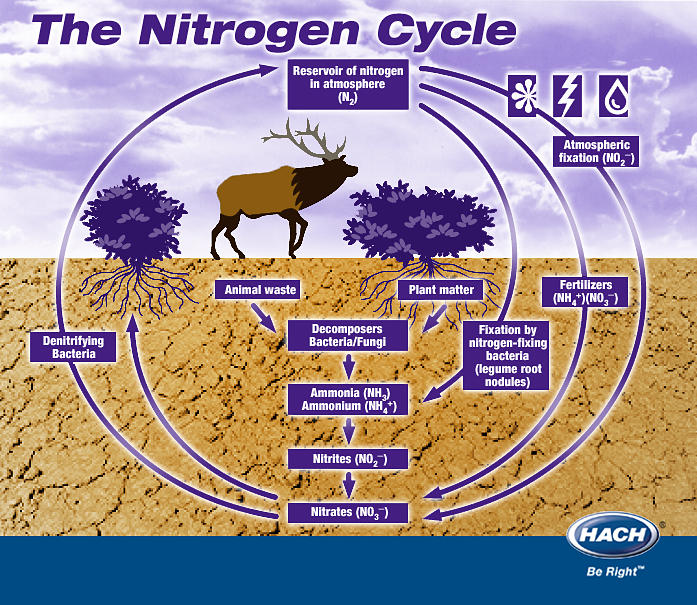 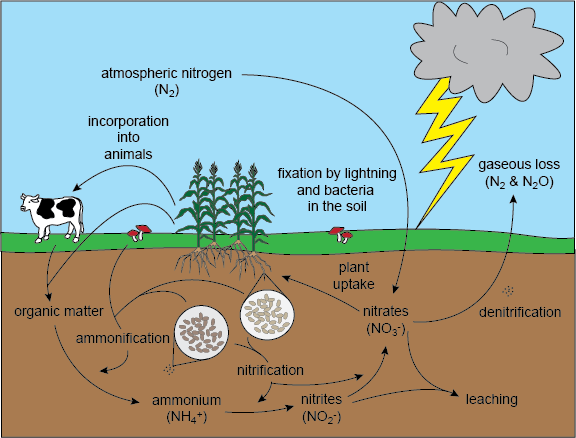 Plant and Bacteria Symbiosis
The bacteria that fix nitrogen in the soil have a symbiotic relationship
The plant’s root provide a place for the bacteria to live
The bacteria “fix” the nitrogen so the plant can use it
Review Points
Organisms use nitrogen less than carbon or water 
Organisms cannot use atmospheric nitrogen directly. First it must be “fixed” by lightening or bacteria
A lack of nitrogen would eradicate life on Earth 
The nitrogen cycle never ends; it keeps cycling